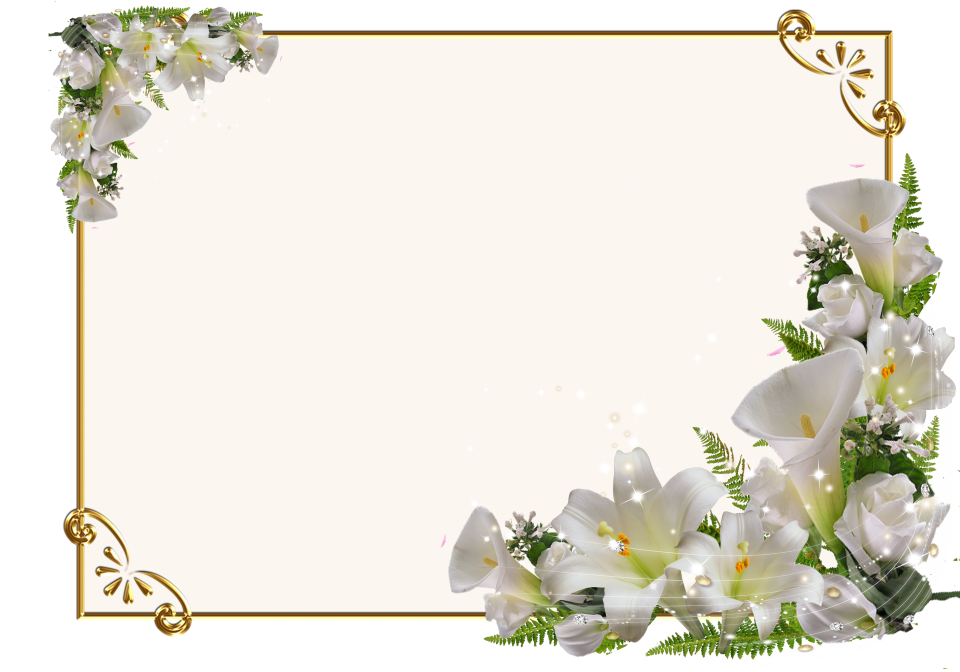 UBND QUẬN LONG BIÊN
TRƯỜNG MẦM NON ĐỨC GIANG
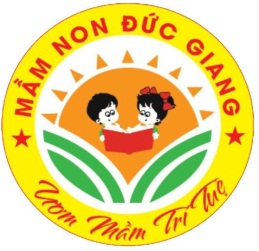 GIÁO ÁN : Lĩnh vực Phát triển ngôn ngữ
Đề tài: Ôn nÐt sæ th¼ng, 
nÐt ngang, nÐt cong hở ph¶i, nÐt cong hở tr¸i.
Giáo viên : Lương Thị Thu Hiền
 Lớp: MG lớn A2
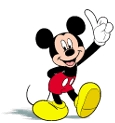 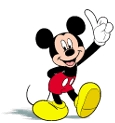 Chào mừng các bé đến với hội thi  “Thử tài của bé’’

Đến với hội thi chúng mình tham gia 4 trò chơi
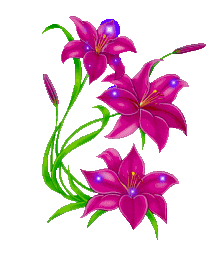 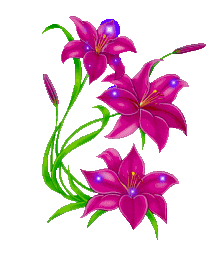 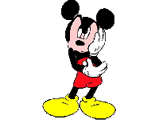 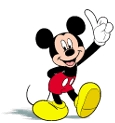 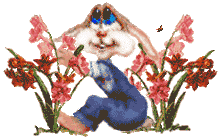 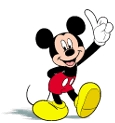 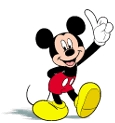 Trò chơi 1 :  Ai tinh hơn
   Cách chơi : bé đếm xem có bao nhiêu nét sổ thẳng,chọn chữ số tương ứng
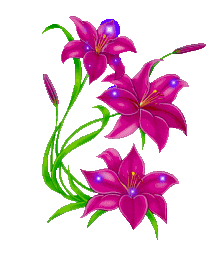 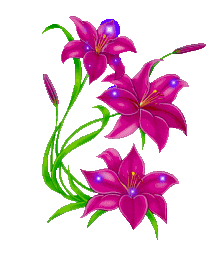 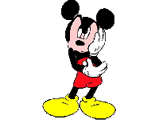 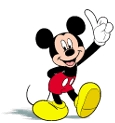 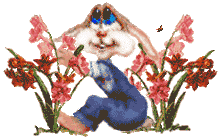 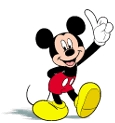 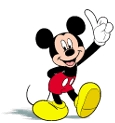 l
/
l
l
/
l
c
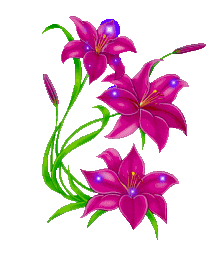 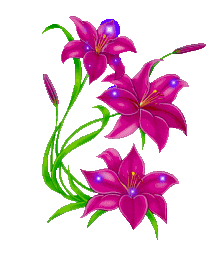 4
5
3
2
1
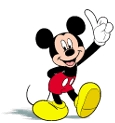 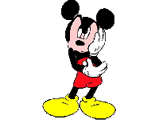 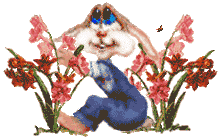 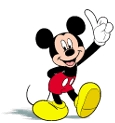 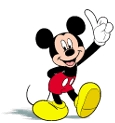 Trò chơi 2: Hãy chọn tôi
Cách chơi : bé chọn các nét giống nhau về đặc điểm và gọi tên các nét đó
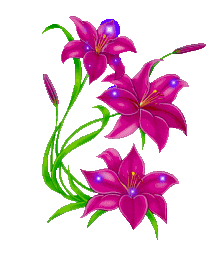 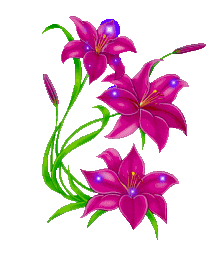 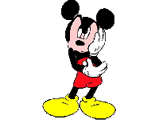 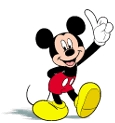 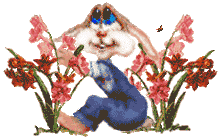 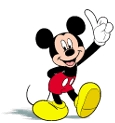 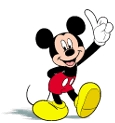 /
c
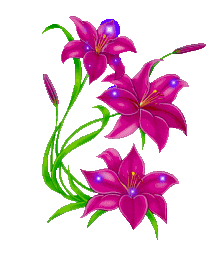 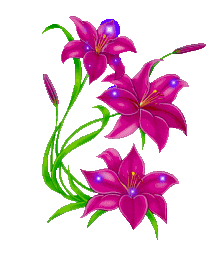 o
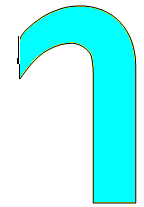 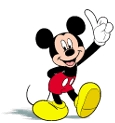 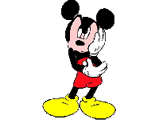 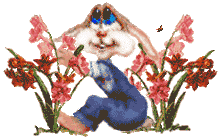 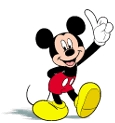 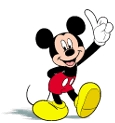 Trò chơi 3 : Chọn sao cho đúng
  
Cách chơi : có bao nhiêu chiếc xe có nét cong hở phải , điền số theo thứ tự từ bé đến lớn vào đó
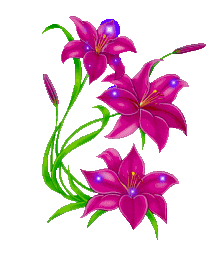 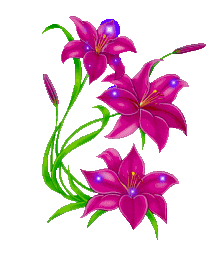 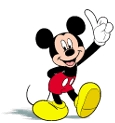 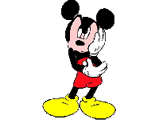 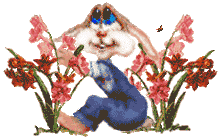 C
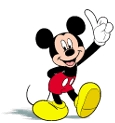 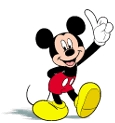 C
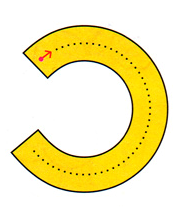 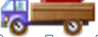 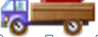 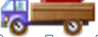 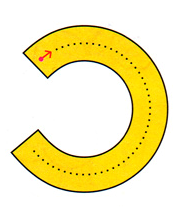 C
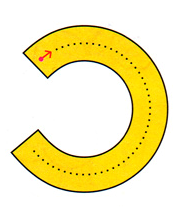 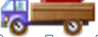 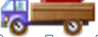 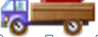 C
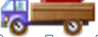 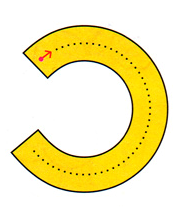 4
3
2
1
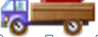 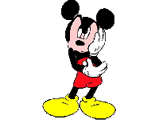 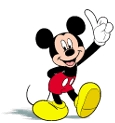 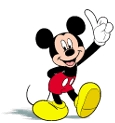 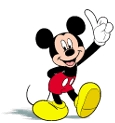 Trò chơi 4 :Chữ số tinh nghịch
  
Cách chơi :chọn các chữ số trong đó có các nét cong hở trái
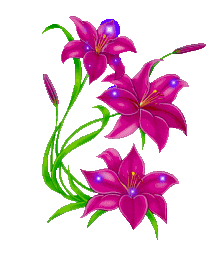 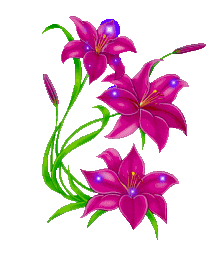 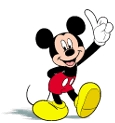 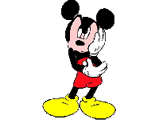 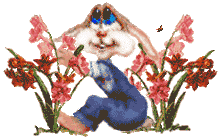 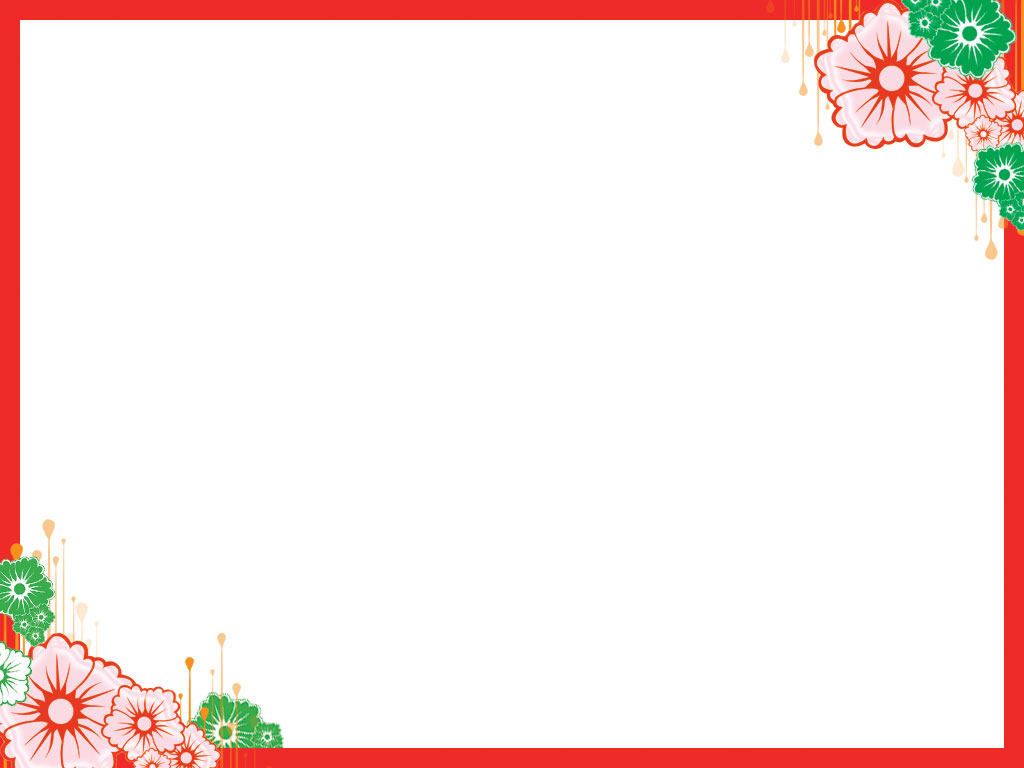 3
2
5
4
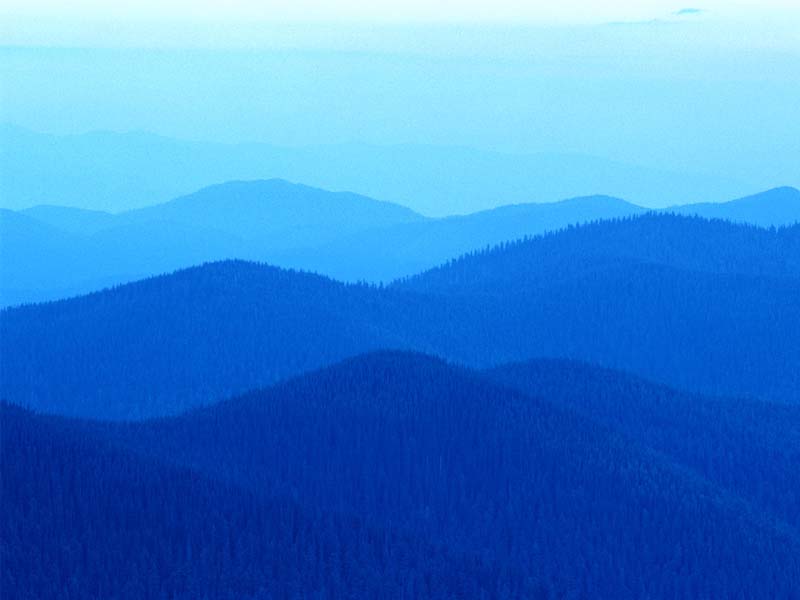 Xin chào tạm biệt!
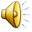